МБУК «Сыктывдинская ЦБС
Ыбская библиотека-филиал имени В.И.Безносикова
«Коми кыв мем дона»
«Мне дорог коми язык»
IV открытый межрайонный фестиваль библиотечных проектов "Читаем вместе!"
Проект «Олам Комиын – сёрнитам комиöн» («Живём в Коми – разговариваем по-коми»)
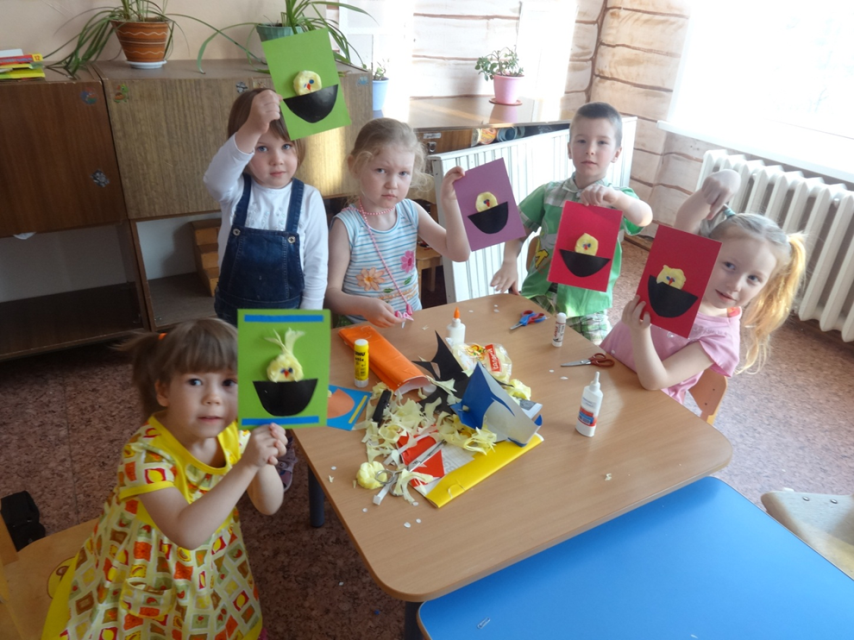 Мастер-класс по изготовлению пасхальной открытки «Цыплёнок»
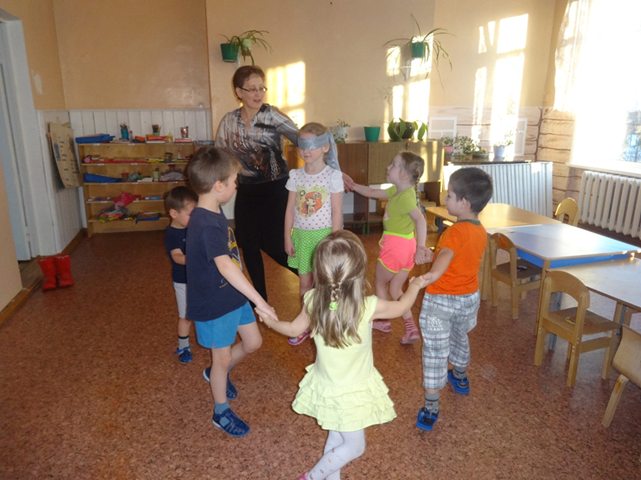 Разучивание игры 
«Пышкай» («Воробей»)
Проект «Олам Комиын – сёрнитам комиöн» («Живём в Коми – разговариваем по-коми»)
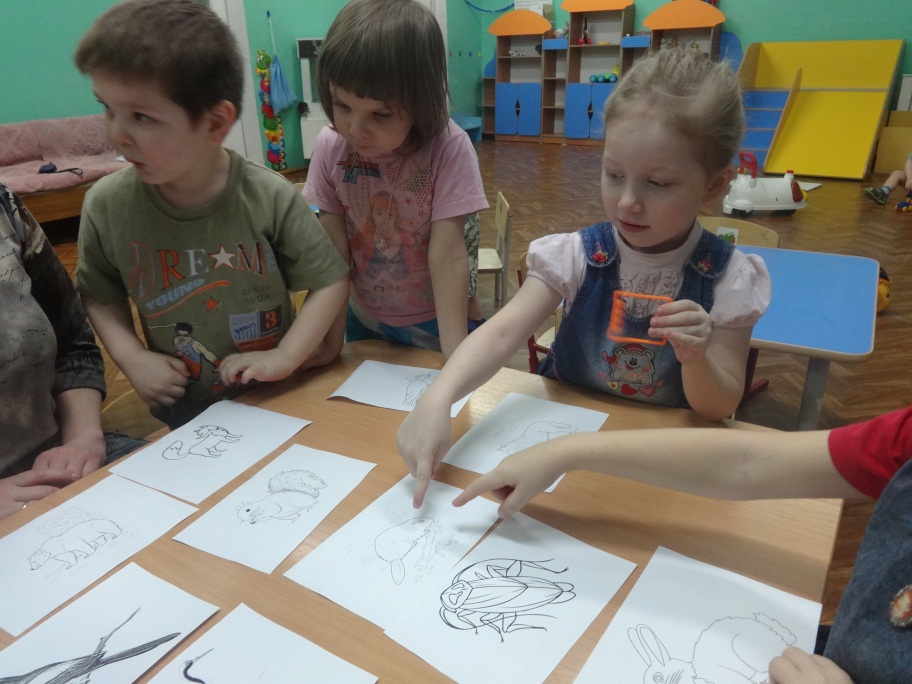 Занятие «Катша-катша, китш-котш»
Проект «Коми кыв мем дона» («Мне дорог коми язык»)
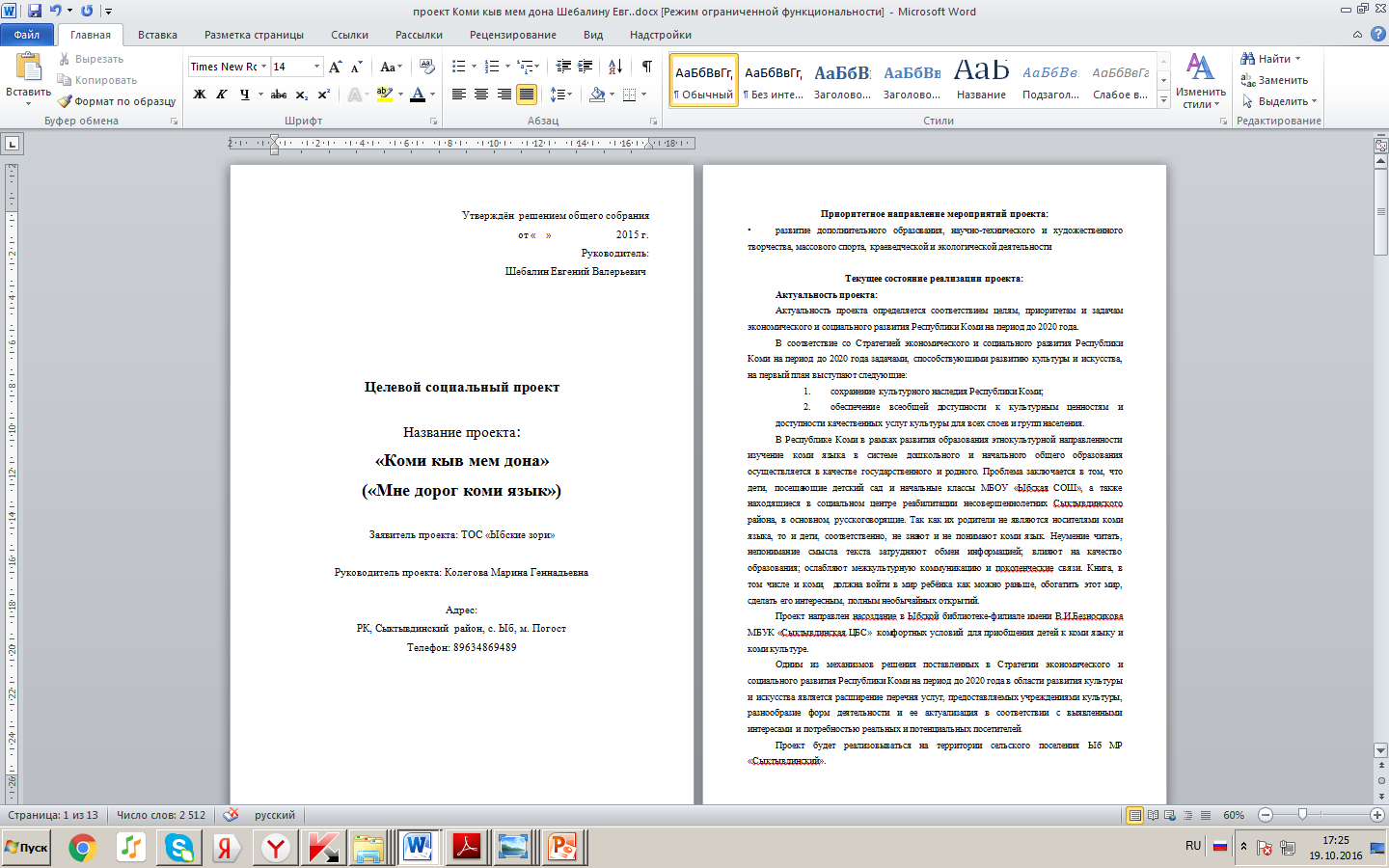 Проект «Коми кыв мем дона» («Мне дорог коми язык»)
Проект «Коми кыв мем дона» («Мне дорог коми язык»)
Проект «Коми кыв мем дона» («Мне дорог коми язык»)
Проект «Коми кыв мем дона» («Мне дорог коми язык»)
Занятие-ознакомление с коми народными сказками
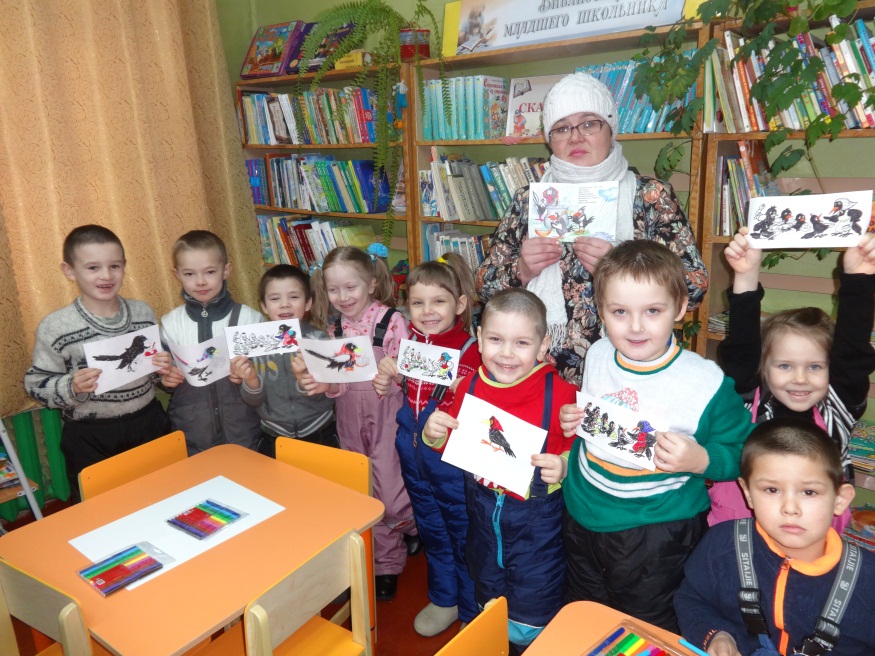 Занятие «Коми республикалöн дöрапас» («Флаг Республики Коми»)
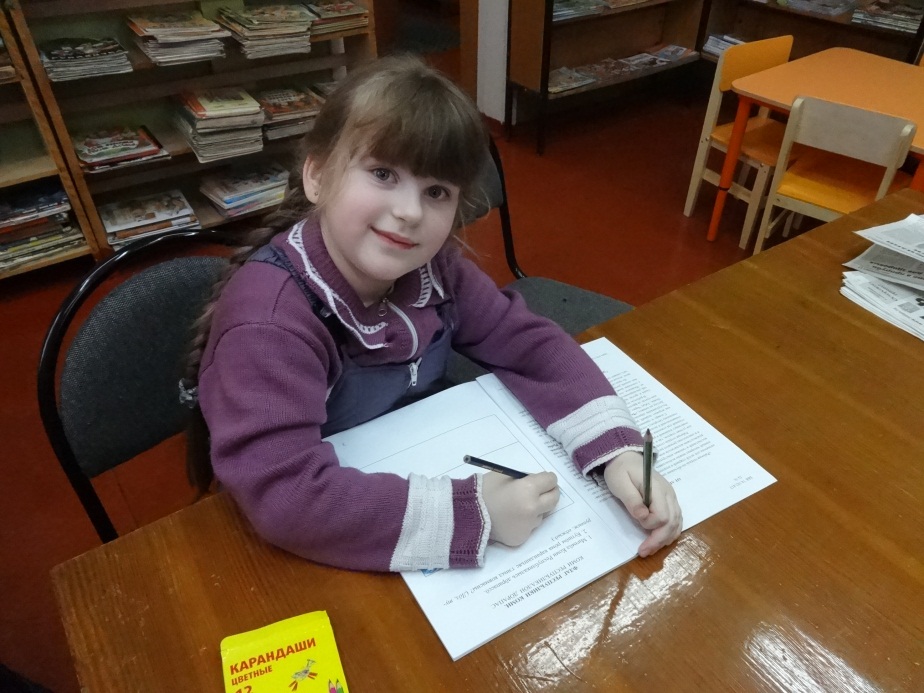 Игра «Пышкай» («Воробей»)
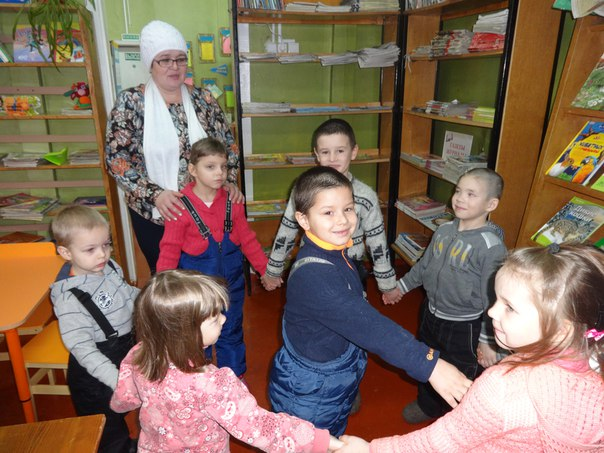 Занятие-ознакомление «Гортса пемöсъяс» («Домашние животные»)
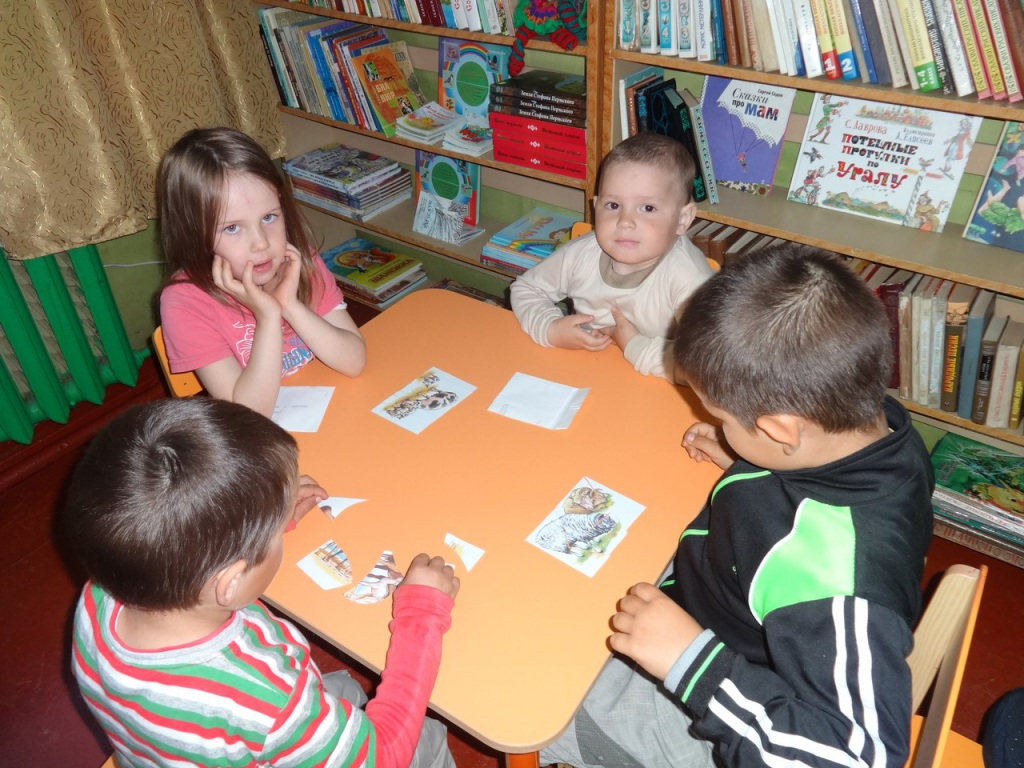 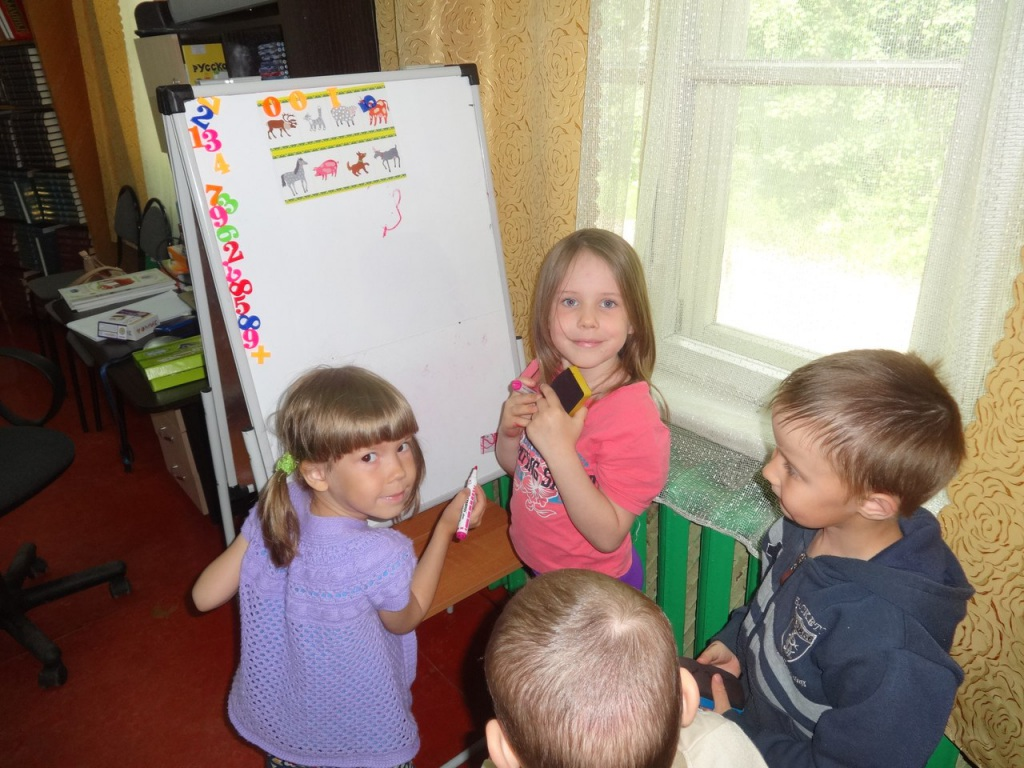 Открытие семейного клуба «Зарни куд» («Золотая шкатулка»)
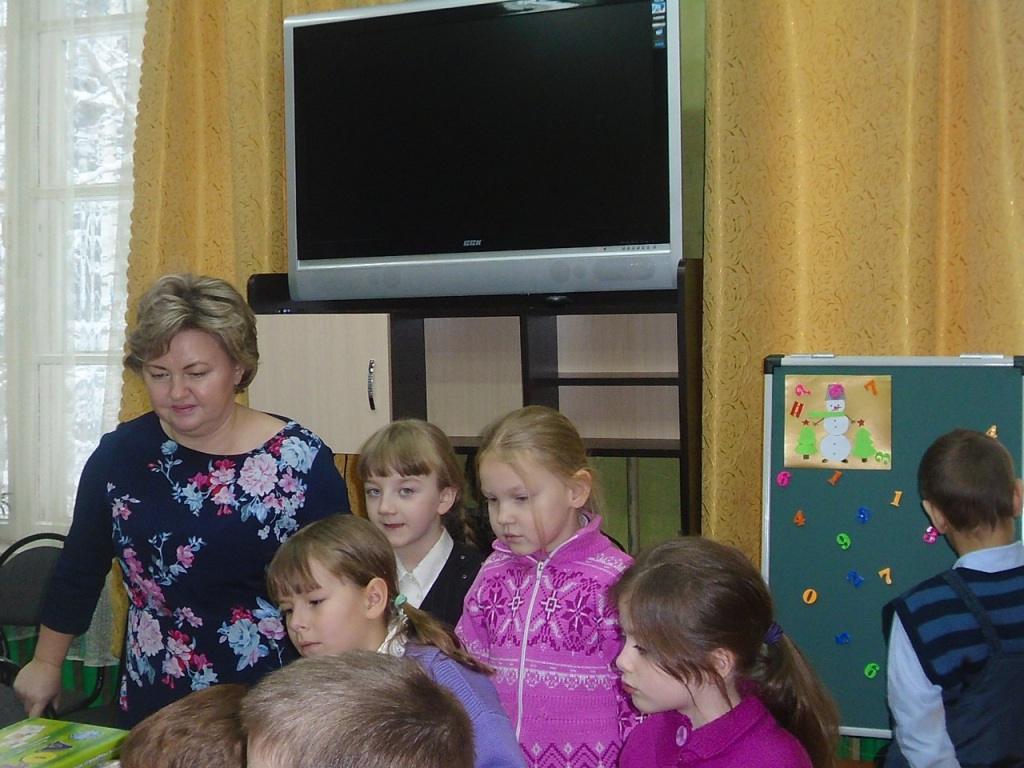 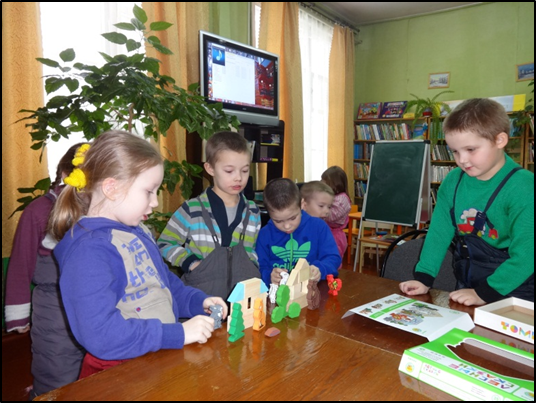 В 2015 году при проведении ежегодного республиканского конкурса социальных проектов и проектов социального предпринимательства проект «Коми кыв мем дона» признан «Лучшим социальным проектом года» в номинации «Лучший социальный проект года в сфере развития дополнительного образования, научно-технического и художественного творчества, краеведческой деятельности»
Благодарю за внимание!